Variable Scope and Strings II
Mr. Crone
Variable Scope
The scope of a variable is the section of the program where the variable is valid or “known”
A variable can be used throughout an entire function, or its scope can be limited to only specific pieces within the main function
Variable Scope
Example)

int main(){

          int num = 0;

         // num can be used anywhere within the main function

         system(“pause”);
         return 0;
}
Variable Scope
Example)

int main(){

          for(int i = 0; i < 10; i ++){
	int num;
          }

         // num ‘s scope is limited to within the brackets of the for-loop

         system(“pause”);
         return 0;
}
Variable Scope
Example)

int main(){
          myBool = true;
          if(myBool){
	int num;
          }

         // num ‘s scope is limited to within the brackets of the if-	statement

         system(“pause”);
         return 0;
}
Strings
Each character in a string has an index
These characters can be manipulated by referring to their specific indices
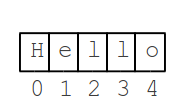 String Methods
The following methods below can be used with all strings:

length() – returns the number of characters in the string
at(int index) – returns the character at the chosen index
find(string s) – returns first occurrence of s
Variable Scope
at(int index) – returns the character at the chosen index


int main(){

          string myString = “the”;
          cout << myString.at(1);    // What does this print?

         system(“pause”);
         return 0;
}
Variable Scope
at(int index) – returns the character at the chosen index


int main(){

          string myString = “the”;
          cout << myString.at(1);    //Prints:  h
         system(“pause”);
         return 0;
}
Variable Scope
find(string s) – returns first occurrence of s


int main(){
       string myString = “racecar”;
       cout << myString.find(“car”);  // What does this print?
 

        system(“pause”);
         return 0;
}
Variable Scope
find(string s) – returns first occurrence of s


int main(){
       string myString = “racecar”;
       cout << myString.find(“car”);  //Prints: 4
 

        system(“pause”);
         return 0;
}